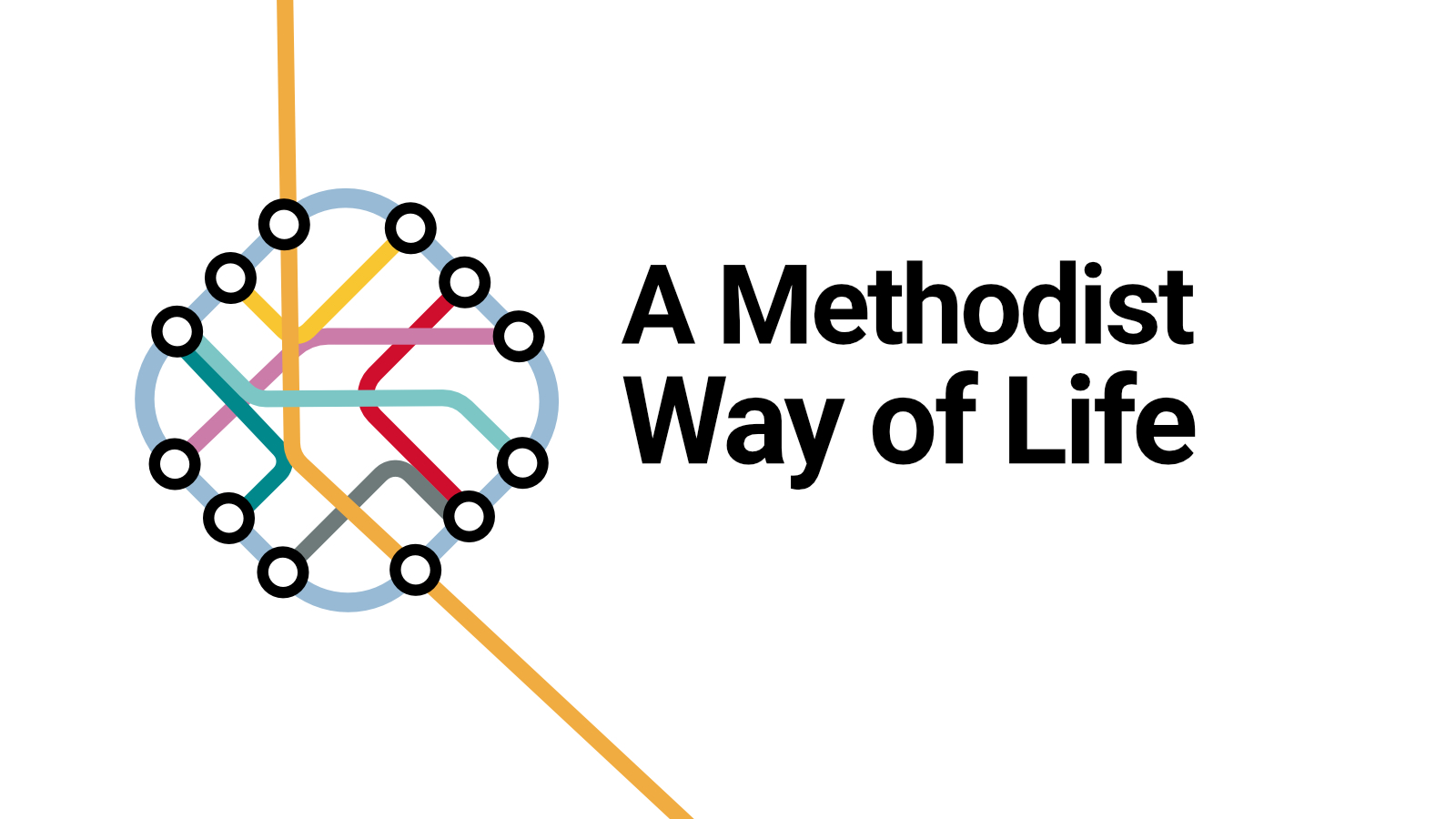 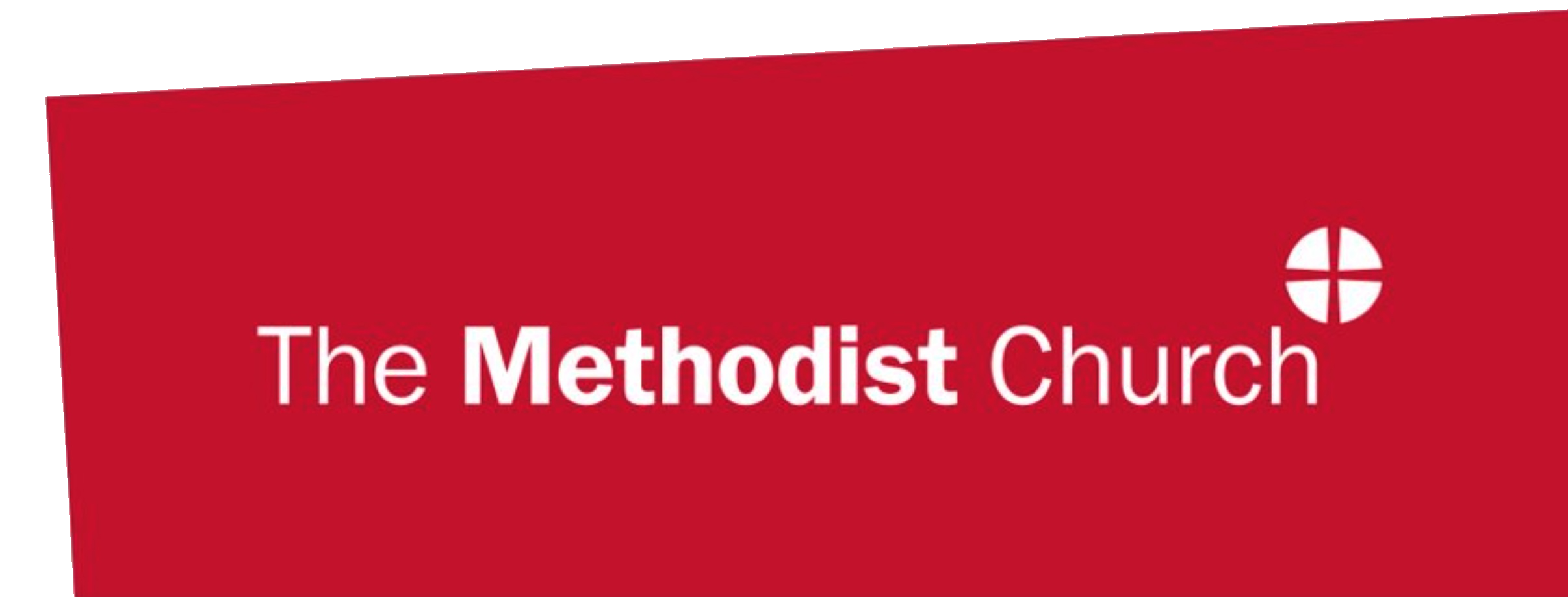 [Speaker Notes: A Methodist Way of Life]
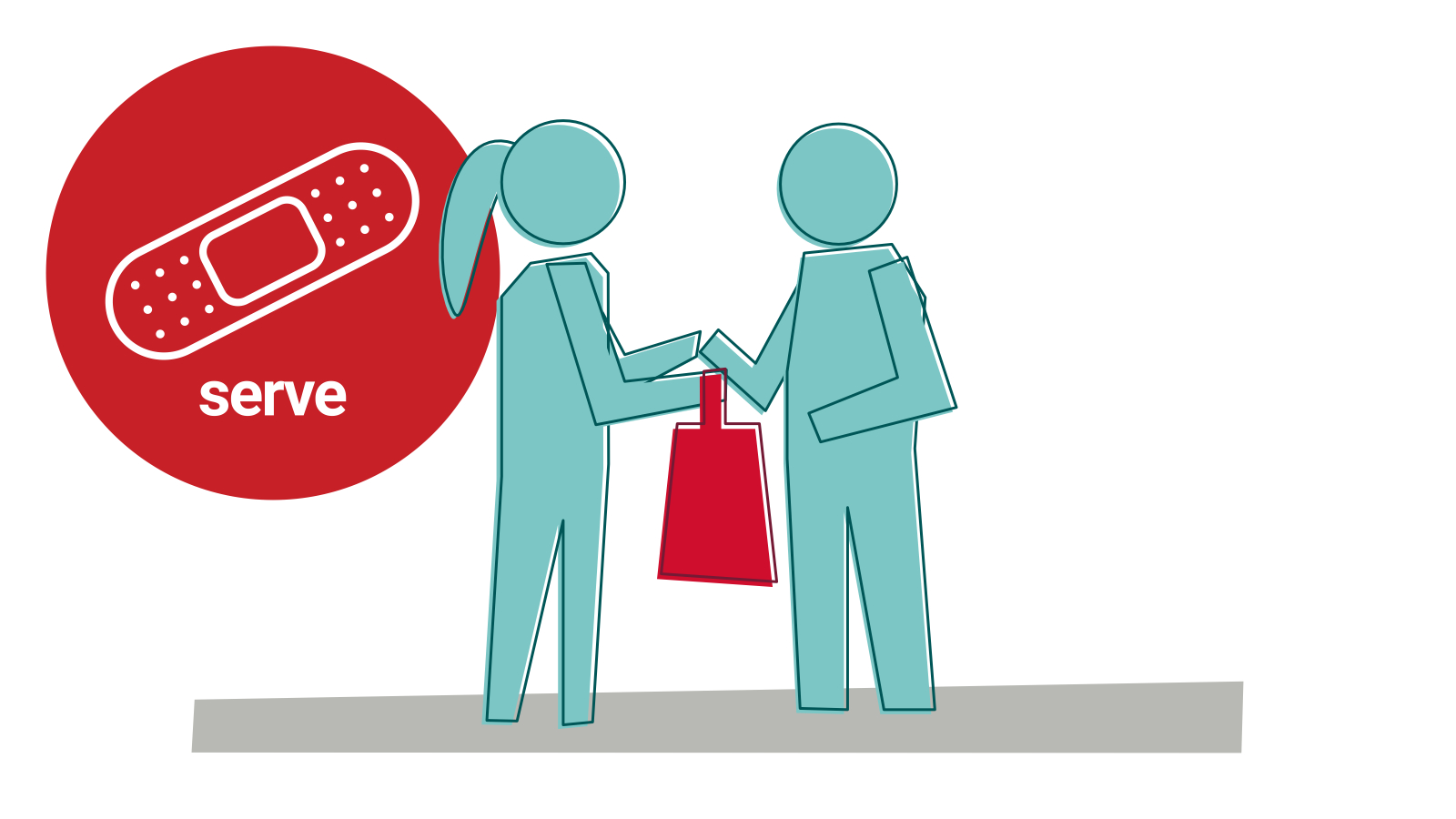 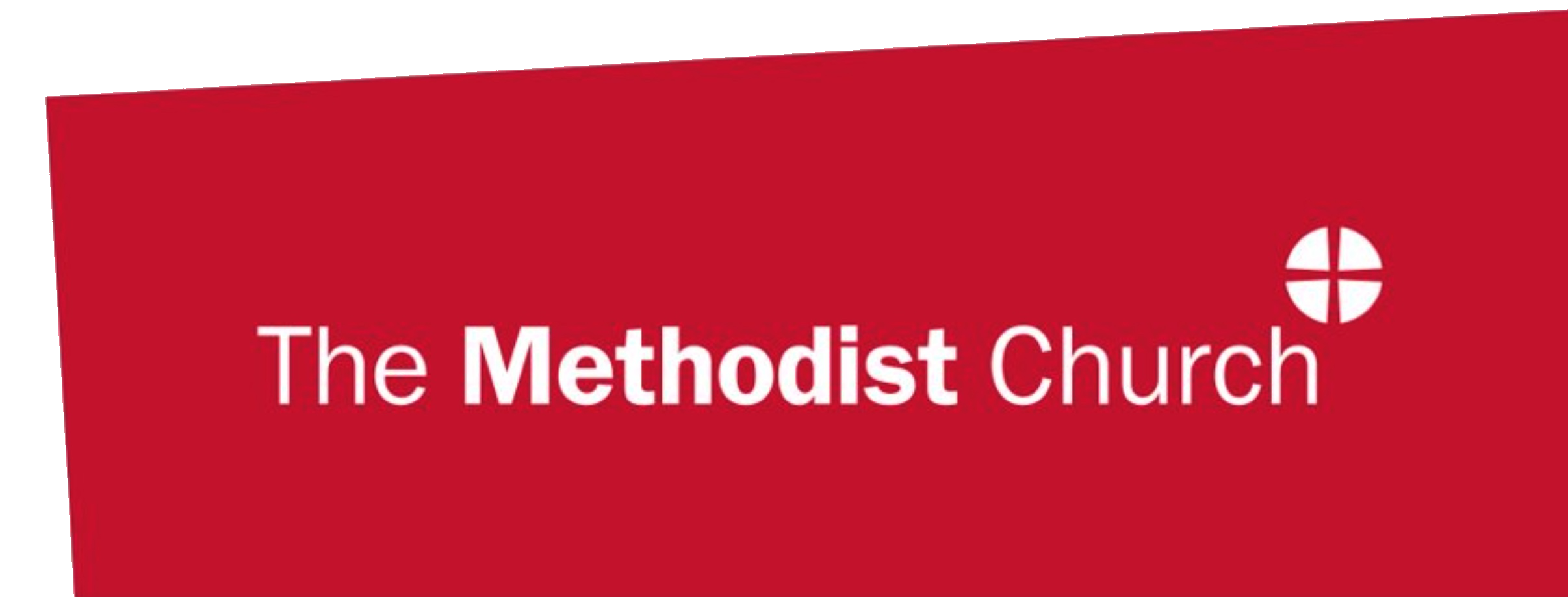 [Speaker Notes: Session: Serve (see ‘background reflection’)

We will help people in our communities and beyond.]
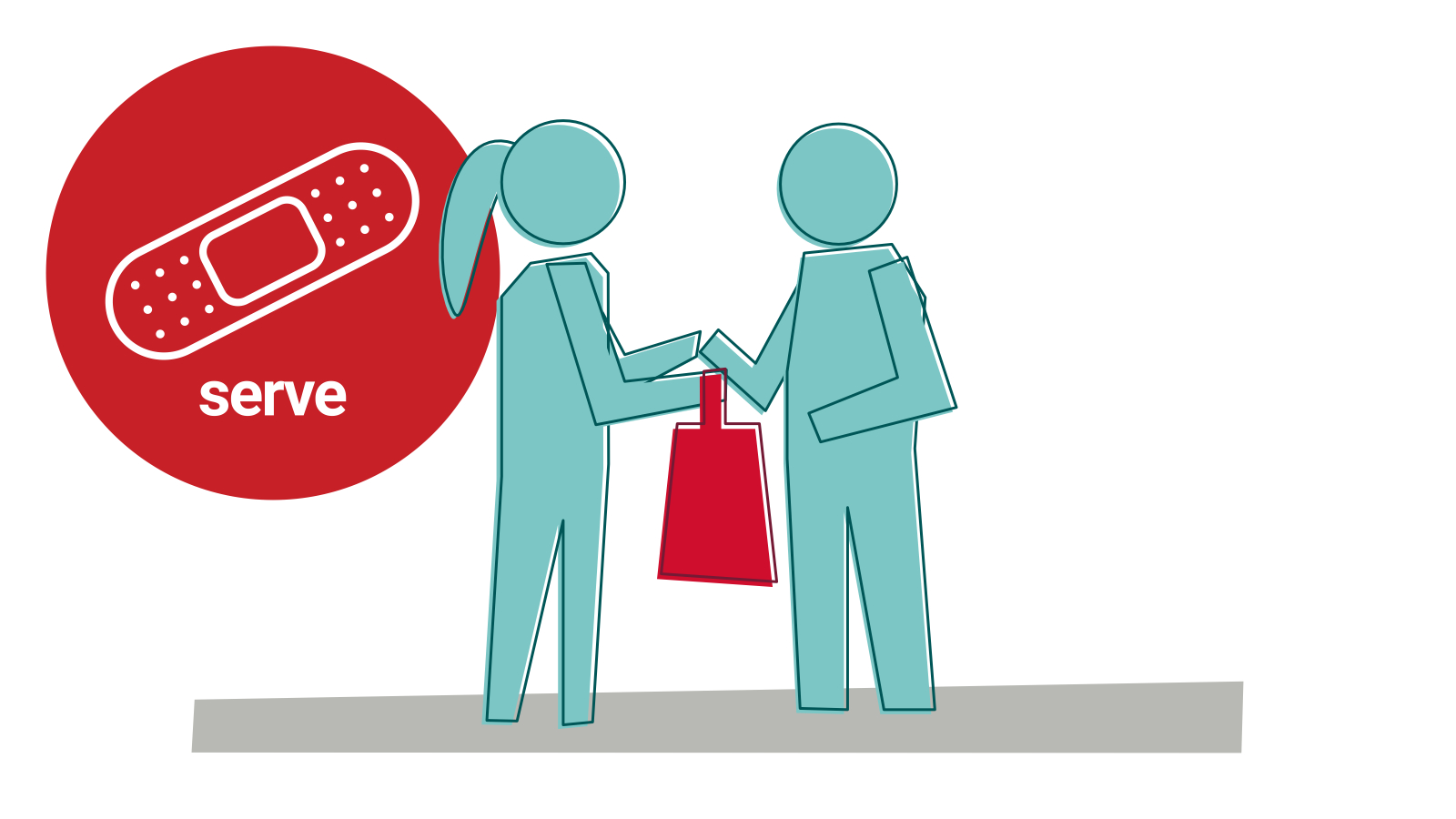 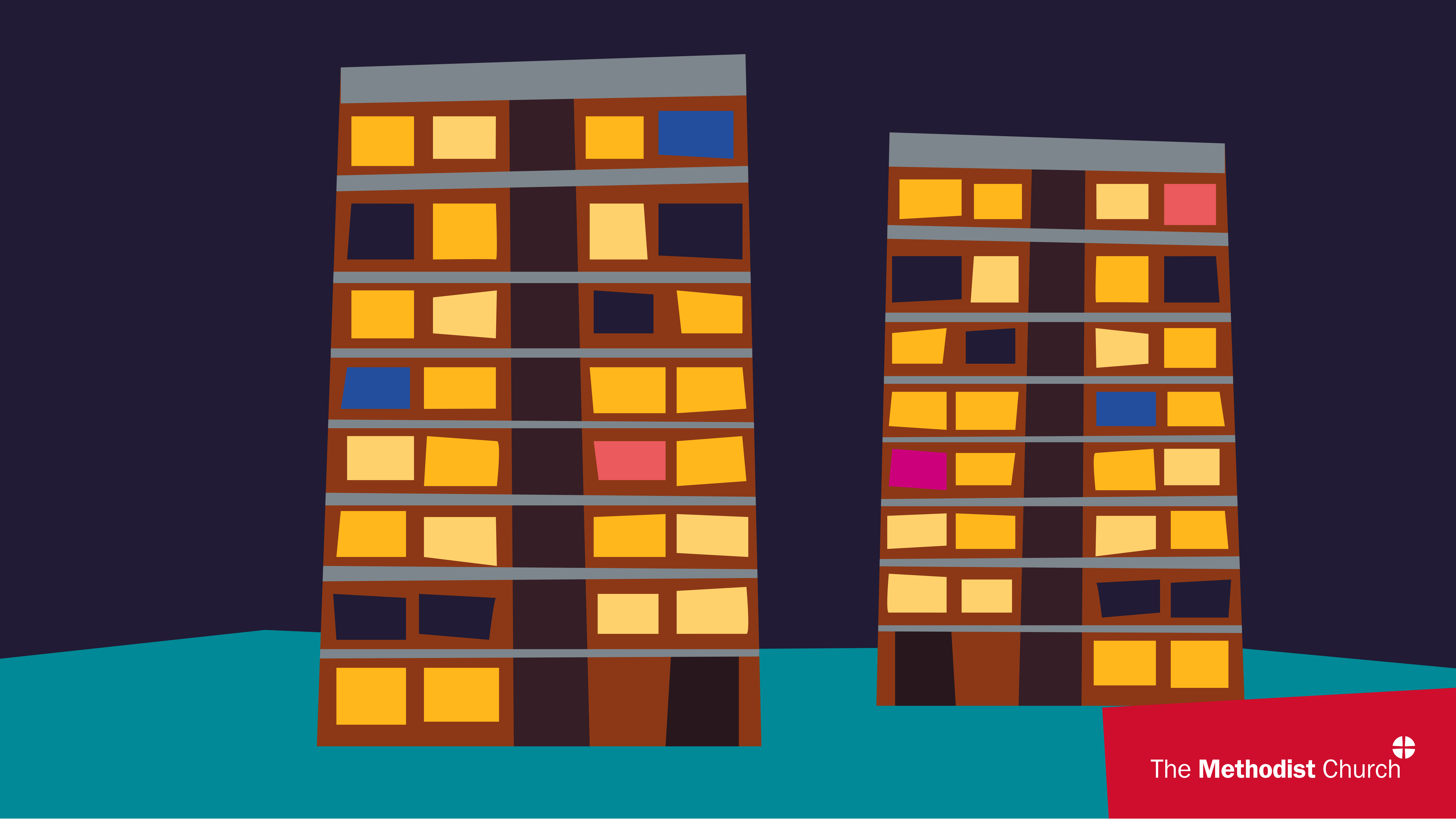 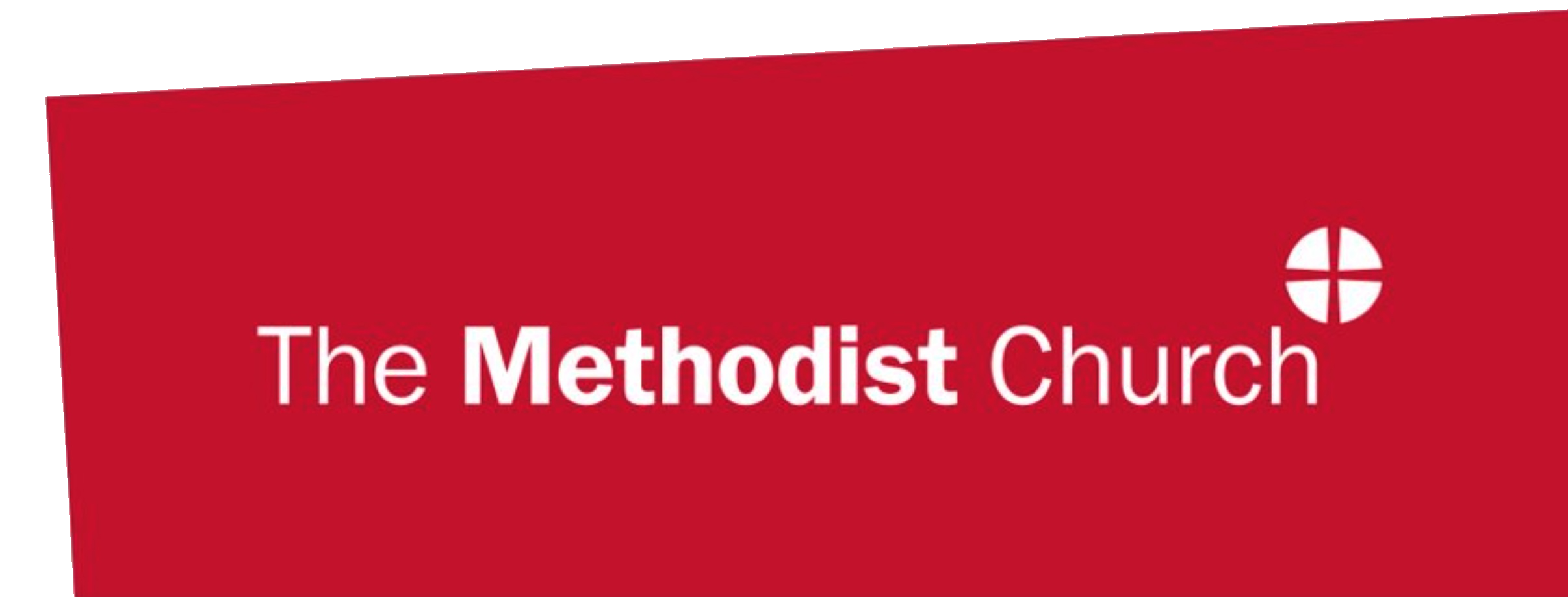 [Speaker Notes: Session: Serve (see ‘background reflection’ and ‘discussion questions’)

Who is your neighbour? How do you serve them?

How do you serve people far away?]